Takım Döner Turnuva
Yeni Turnuva seçerek tıklayınız.
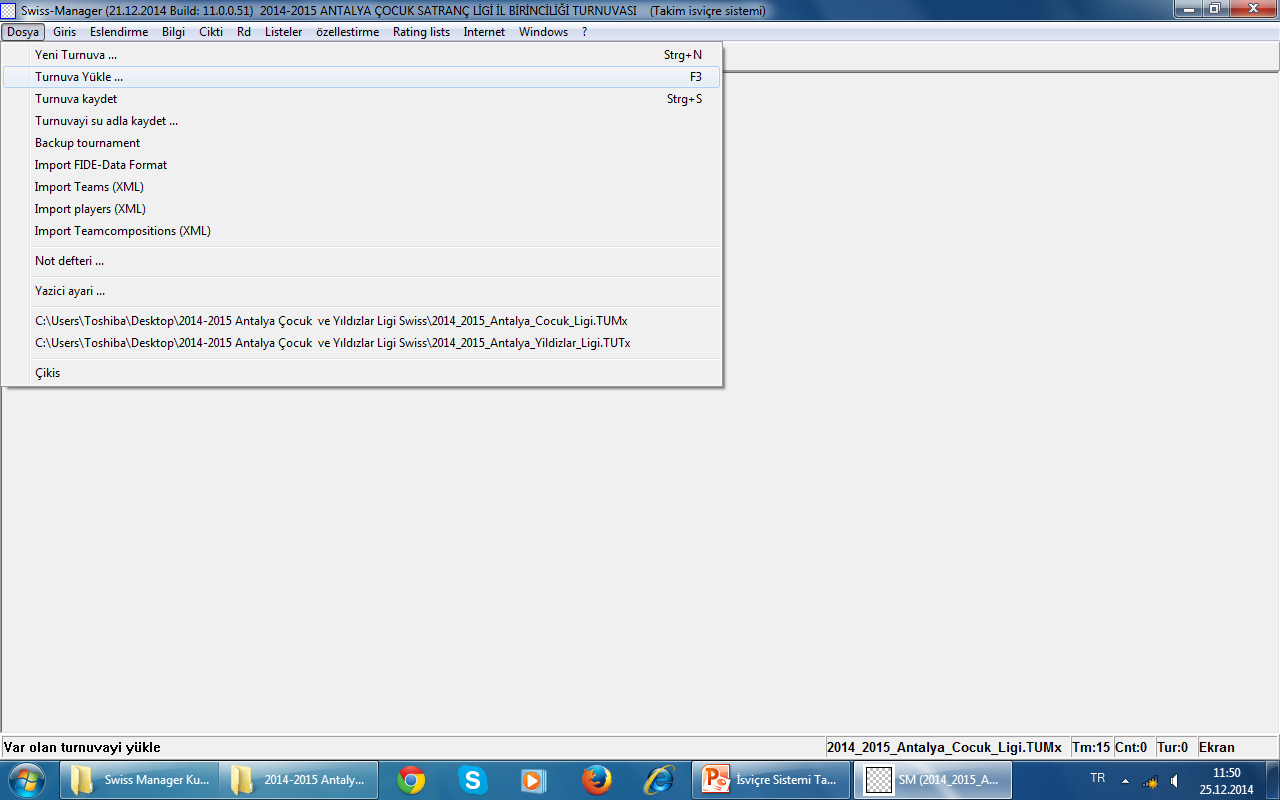 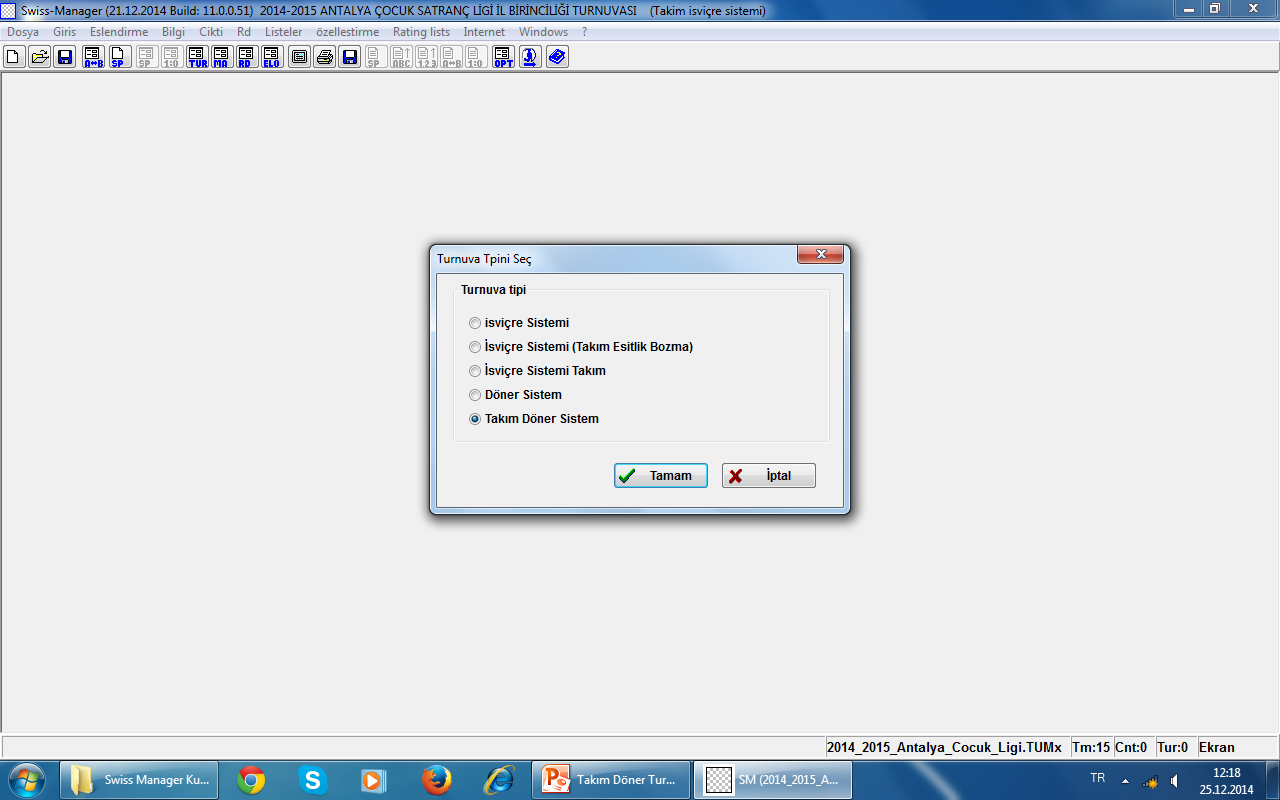 Takım Döner Sistemi seçiniz
Tamamı tıklayınız.
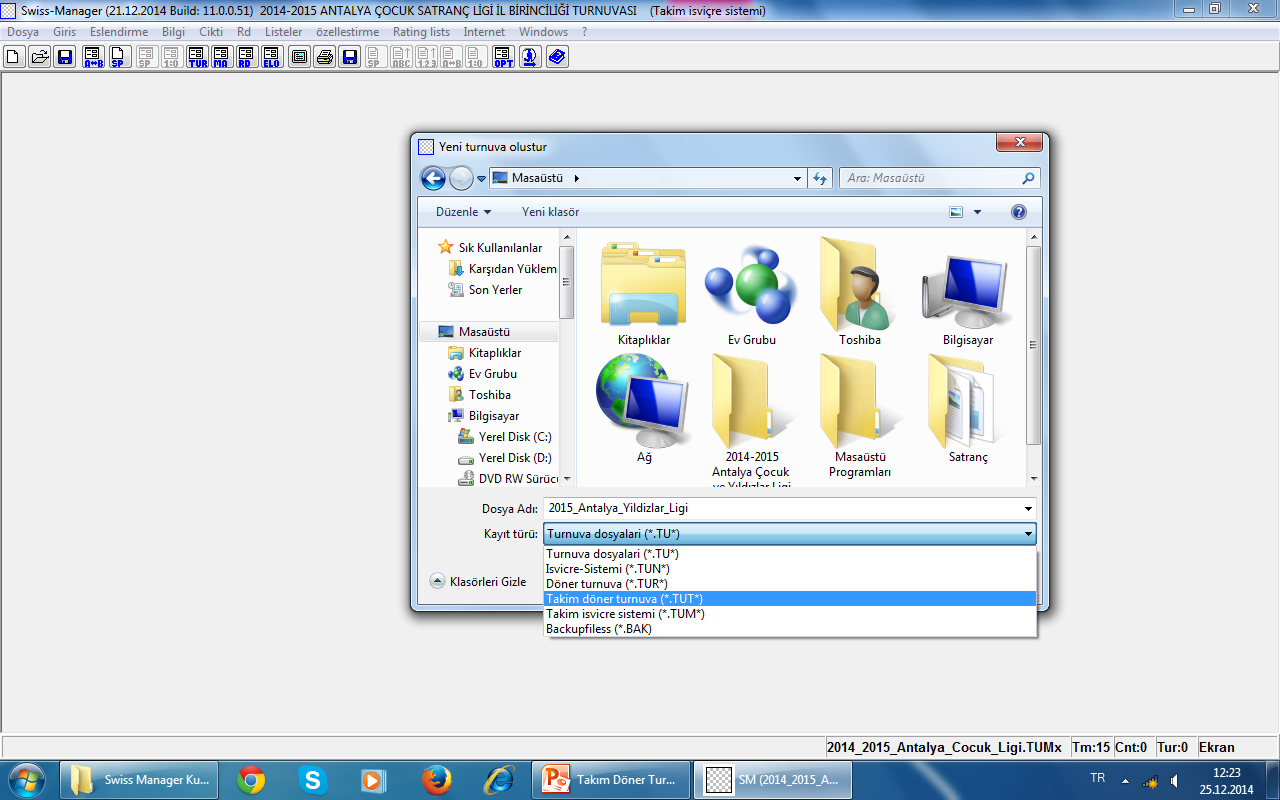 Kayıt dosyasını seçiniz
Dosya adını yazınız
Takım Döner Turnuva seçiniz
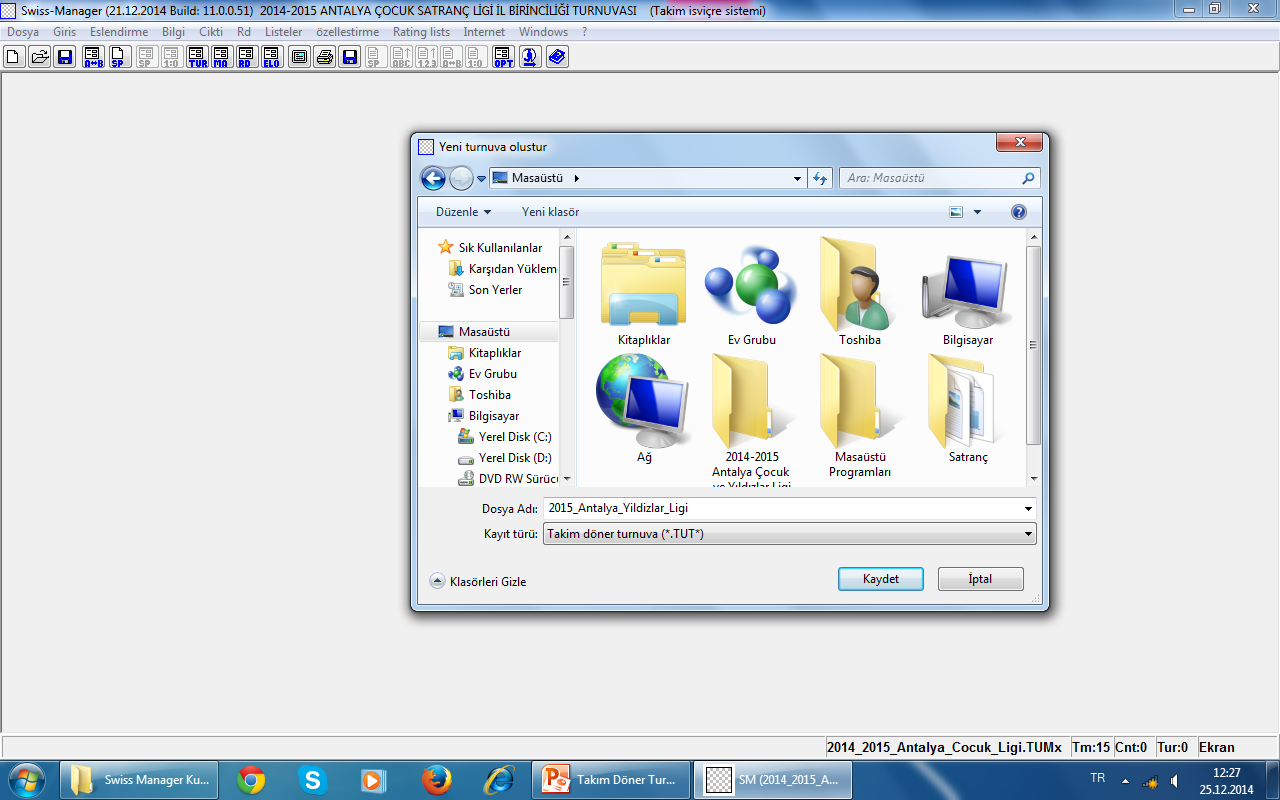 Kaydet tıklayınız
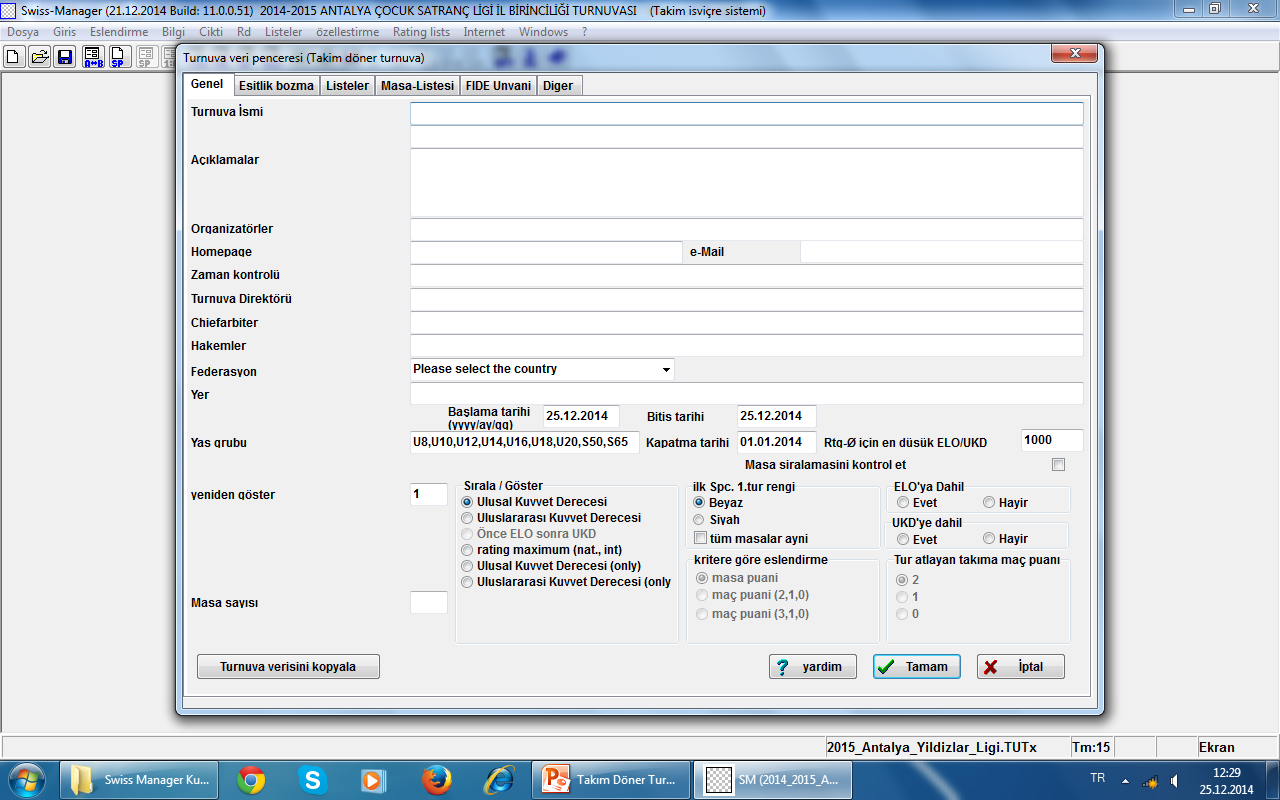 Turnuva verilerini giriniz
Turnuva verilerini başka dosyadan kopyeler
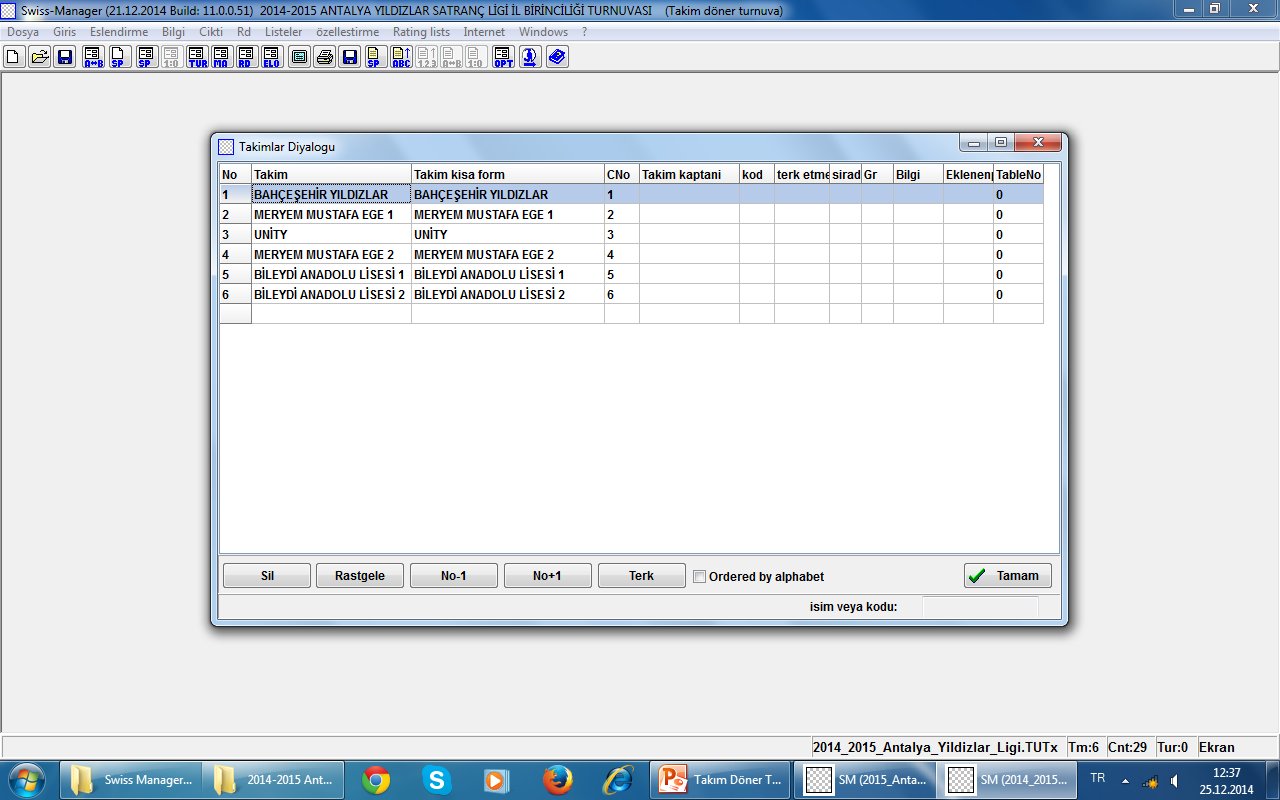 Tamamı tıklayarak çıkınız
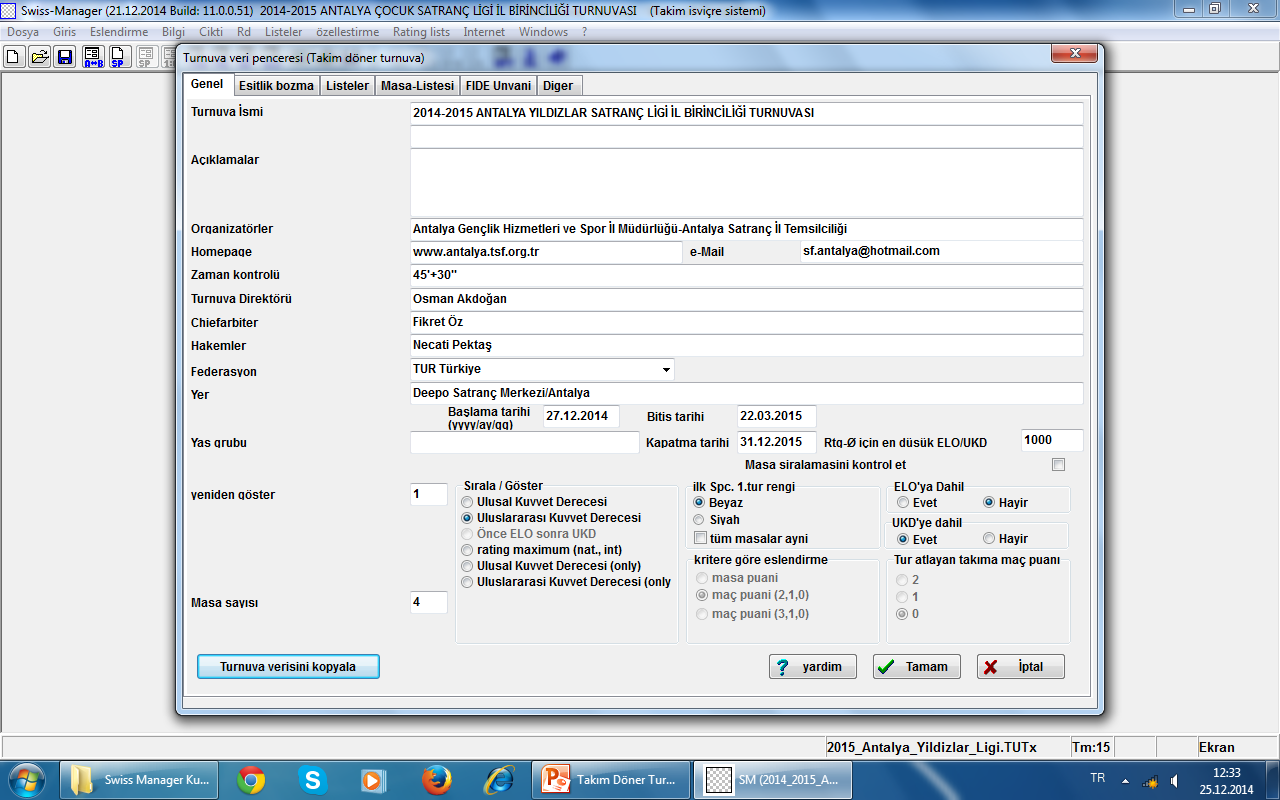 Tek maç için 1 yazınız
Her işlemde Tamamı tıklayarak çıkınız
Eşlendirme menüsünü tıklayınız
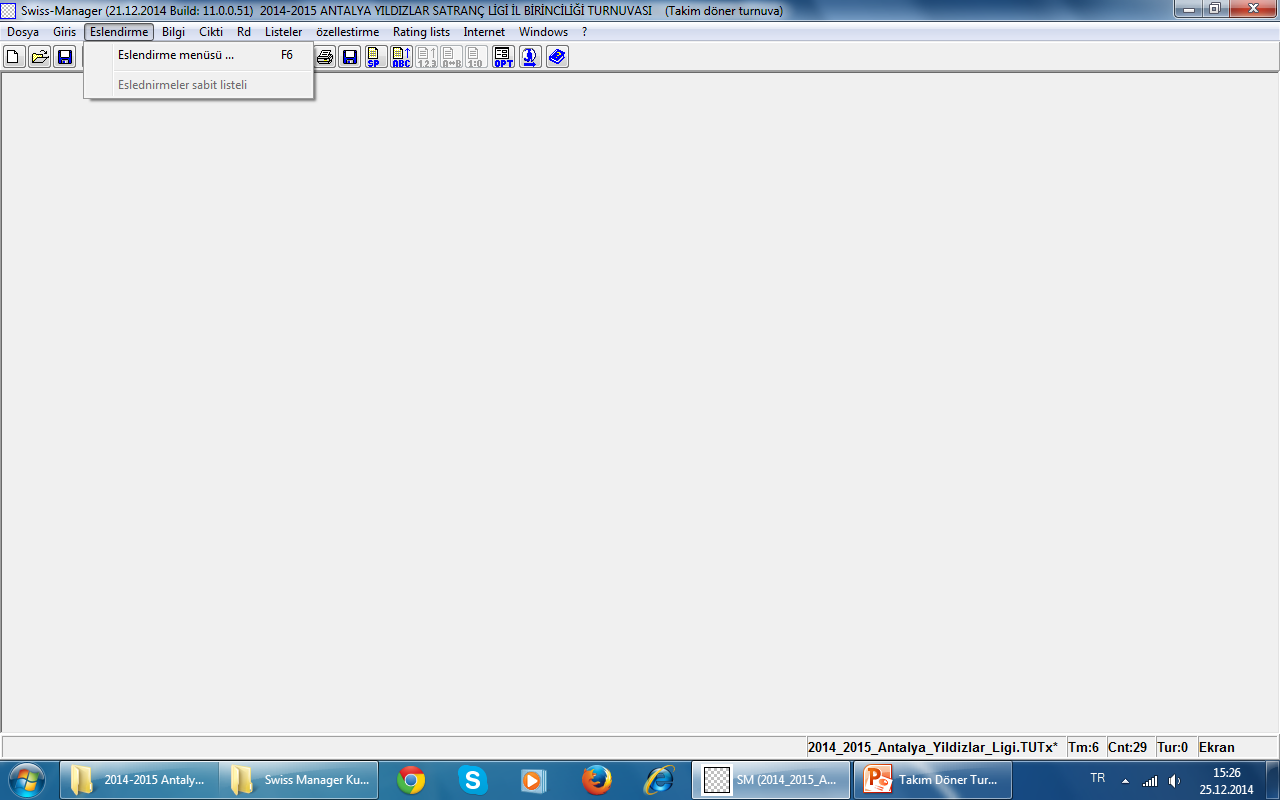 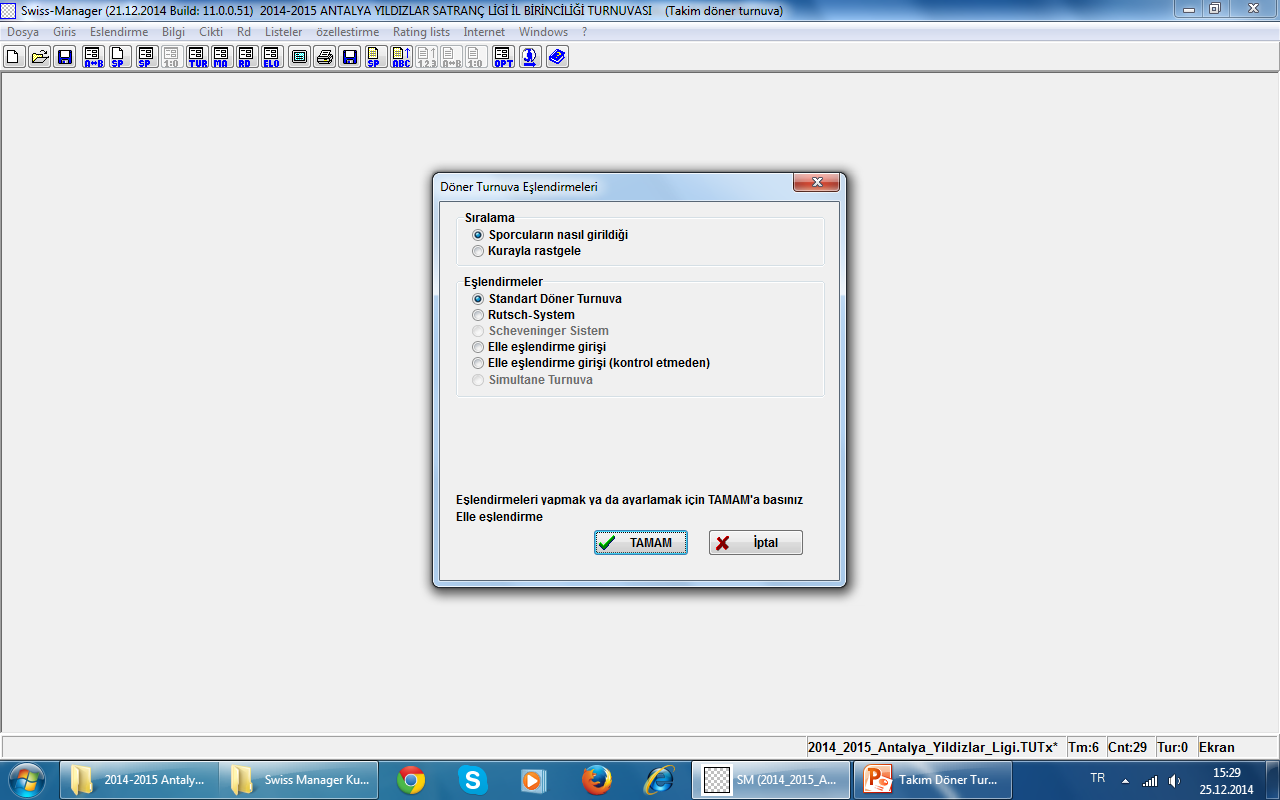 Standart Döner Turnuvayı seçiniz
Tamamı tıklayınız
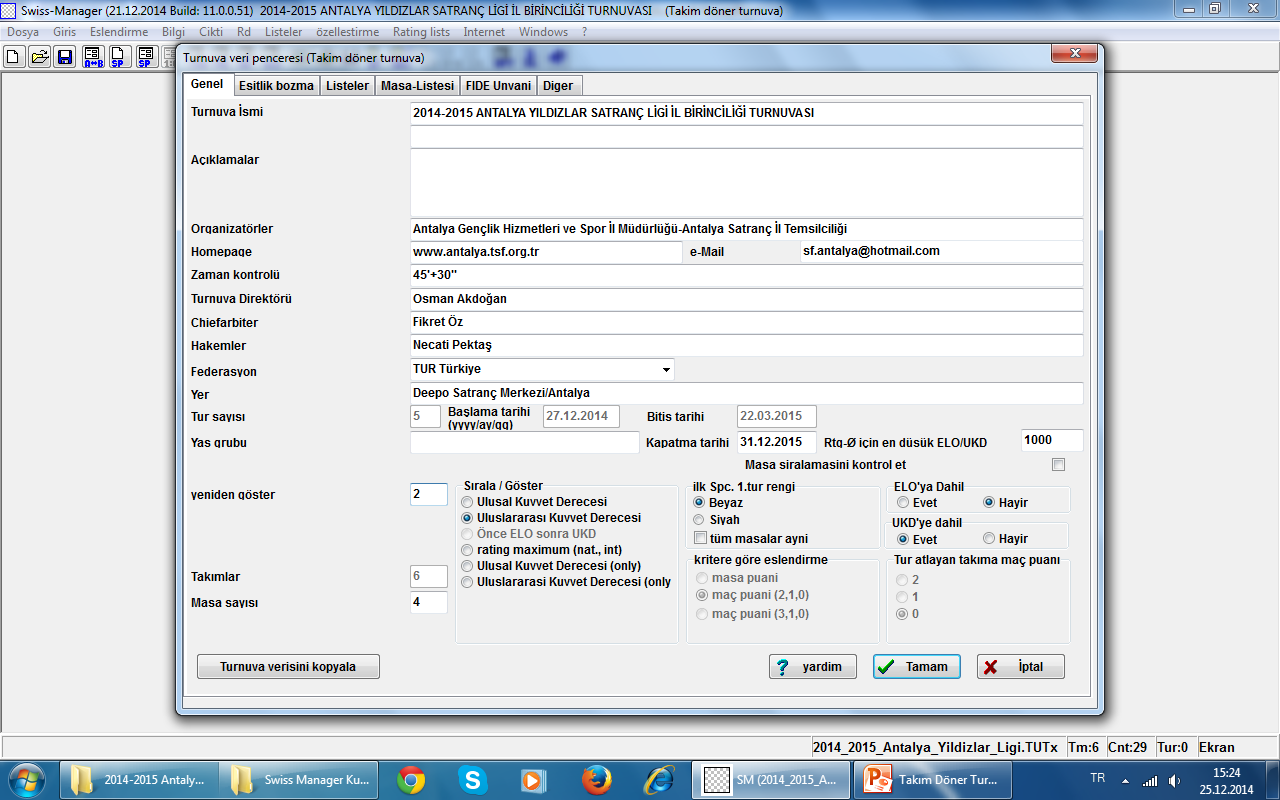 Çift maç için 2 yazınız
Tamam tıklayınız
Eşlendirme menüsünü tıklayınız
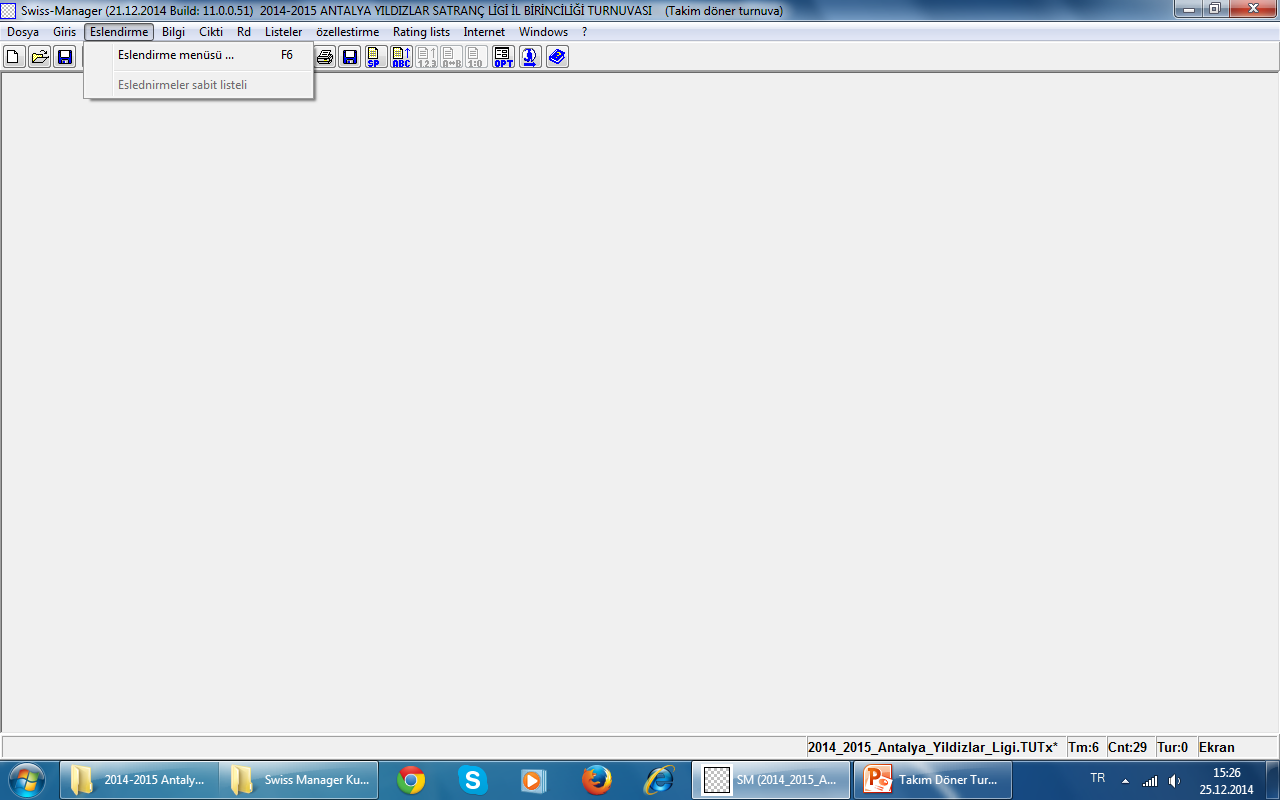 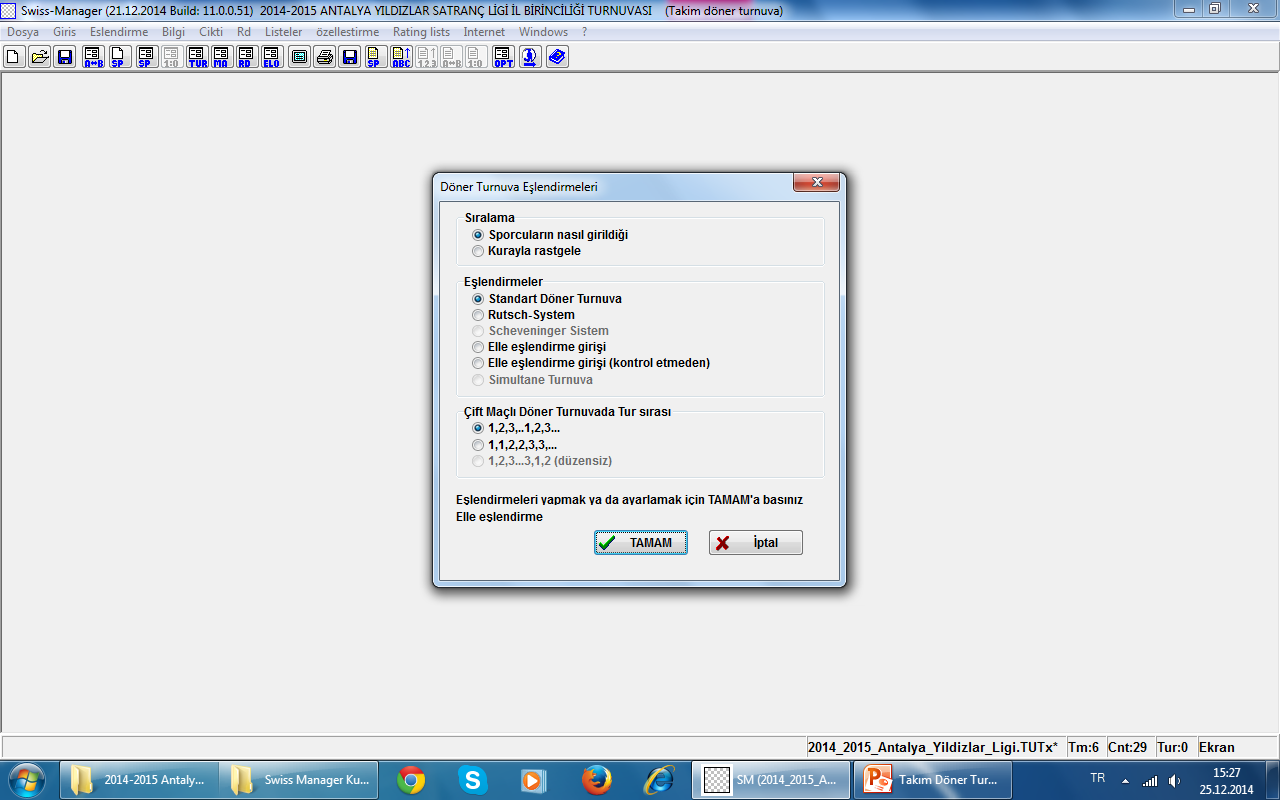 Standart Döner Turnuvayı seçiniz
1,2,3 seçilirse ilk turlar oynanır sonra ters renlerle  oynanır
Tamamı tıklayınız
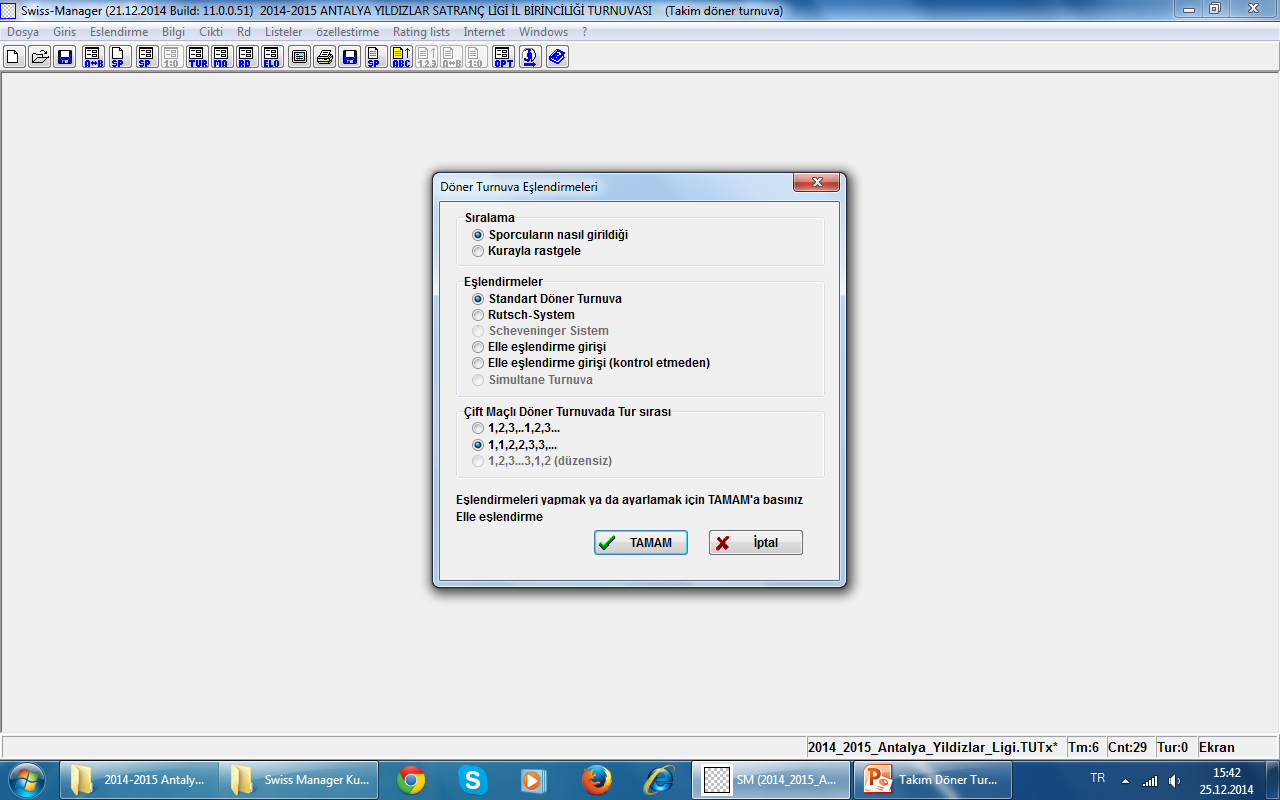 Standart Döner Turnuvayı seçiniz
1,1,22,33 seçilirse ardışık olarak  ters renlerle  oynanır
Tamamı tıklayınız